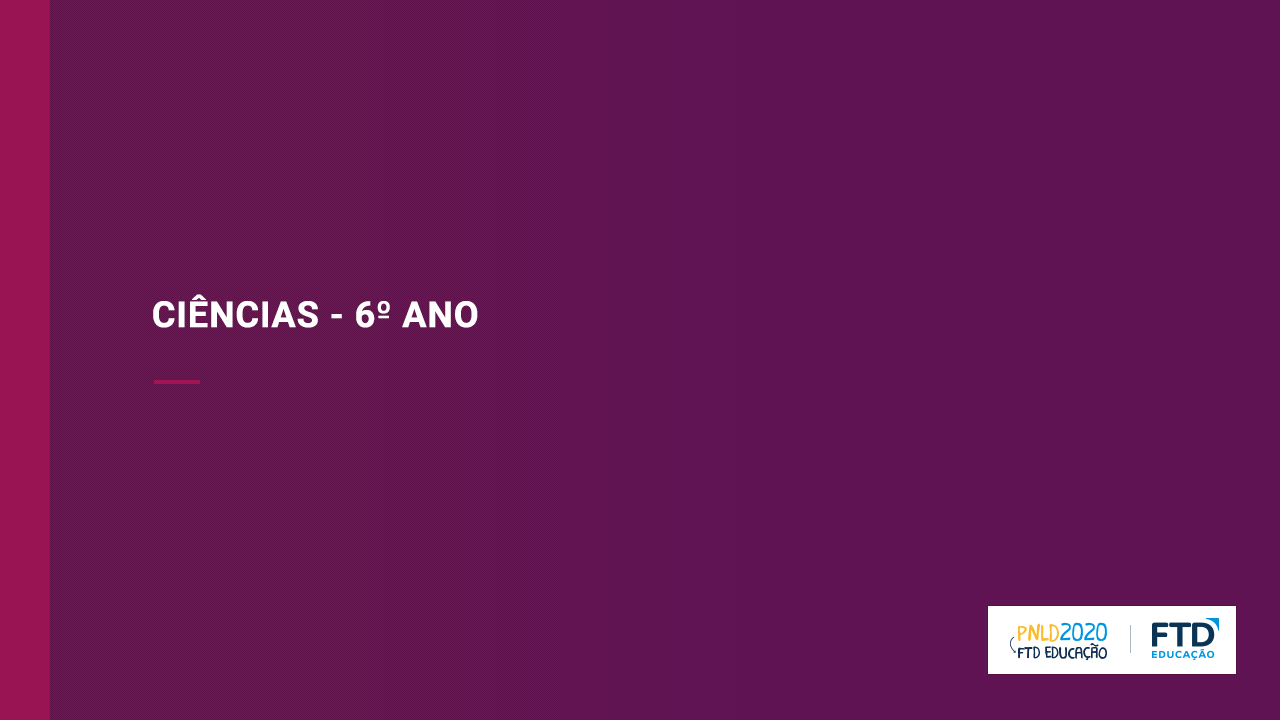 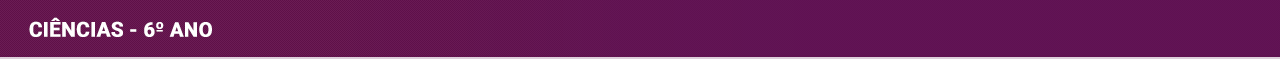 Apresentação 6 – SERES VIVOS: MOVIMENTO E COORDENAÇÃO
Locomoção (ossos e músculos)
Interpretação dos estímulos: sistema nervoso
Influência de substâncias psicoativas no funcionamento do sistema nervoso
2
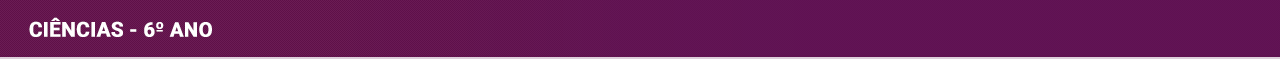 Ossos
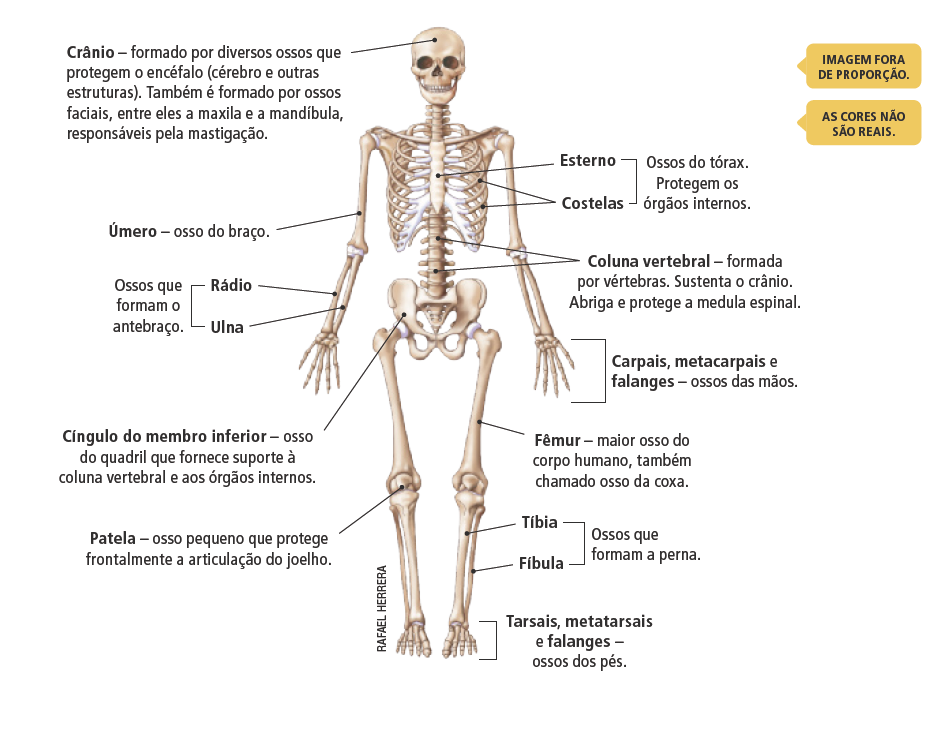 Os ossos sustentam e apoiam a fixação dos músculos, protegem órgãos internos e auxiliam na execução de movimentos.
Em um ser humano adulto há 206 ossos.
Representação do sistema esquelético humano, com destaque para alguns ossos.
Elaborado com base em: TORTORA, Gerard J.; DERRICKSON, Bryan. Princípios de anatomia e fisiologia. 14. ed. Rio de Janeiro: Guanabara Koogan, 2016. Livro digital não paginado.
3
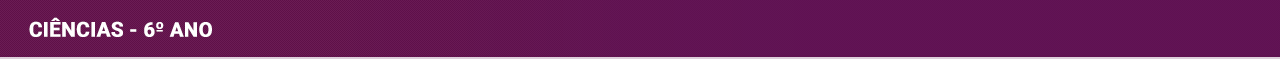 Formação e estrutura dos ossos
2) O modelo de cartilagem cresce, e o processo de ossificação se inicia no centro do molde.
A formação dos ossos no ser humano ocorre durante o desenvolvimento do feto e continua após o nascimento e segue as etapas esquematizadas na imagem.
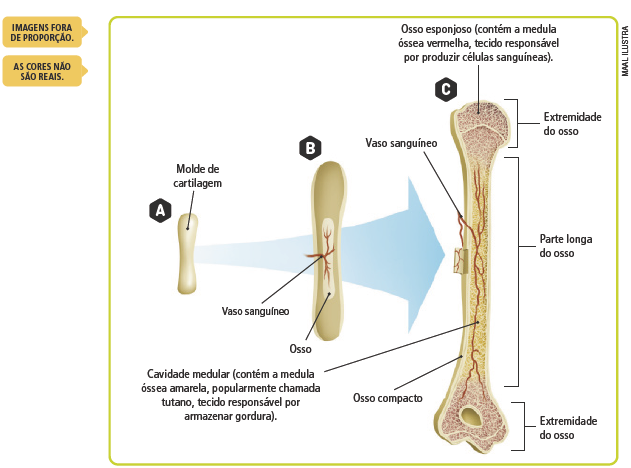 Elaborado com base em: TORTORA, Gerard J.; DERRICKSON, Bryan. Princípios de anatomia e
fisiologia. 14. ed. Rio de Janeiro: Guanabara Koogan, 2016. Livro digital não paginado.
1) Um molde de cartilagem é gradativamente substituído pelo tecido ósseo.
Representação da formação do fêmur.
4
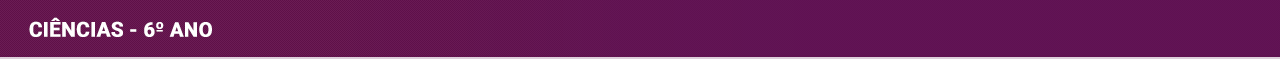 Músculos
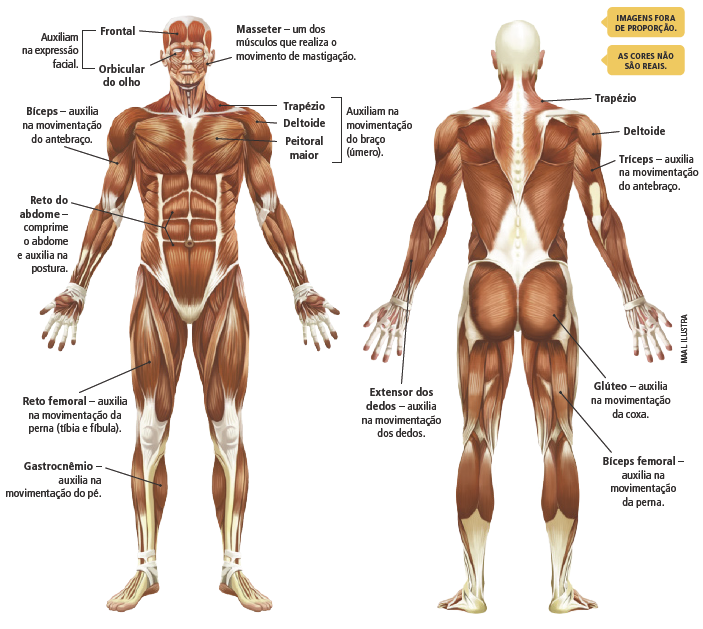 Os músculos têm capacidade de contração e relaxamento. Essa propriedade é essencial para a execução dos movimentos. 
Ao contrair: o músculo reduz de tamanho.
Ao relaxar: o músculo retorna ao seu tamanho original.
Elaborado com base em: TORTORA, Gerard J.; DERRICKSON, Bryan. Princípios de anatomia e fisiologia. 14. ed. Rio de Janeiro: Guanabara Koogan, 2016. Livro digital não paginado.
Representação do sistema muscular humano, com destaque para alguns músculos.
5
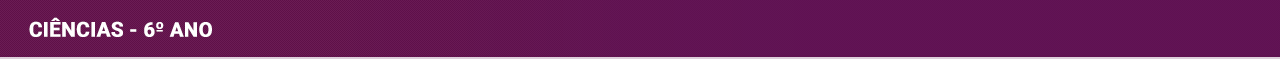 Articulações
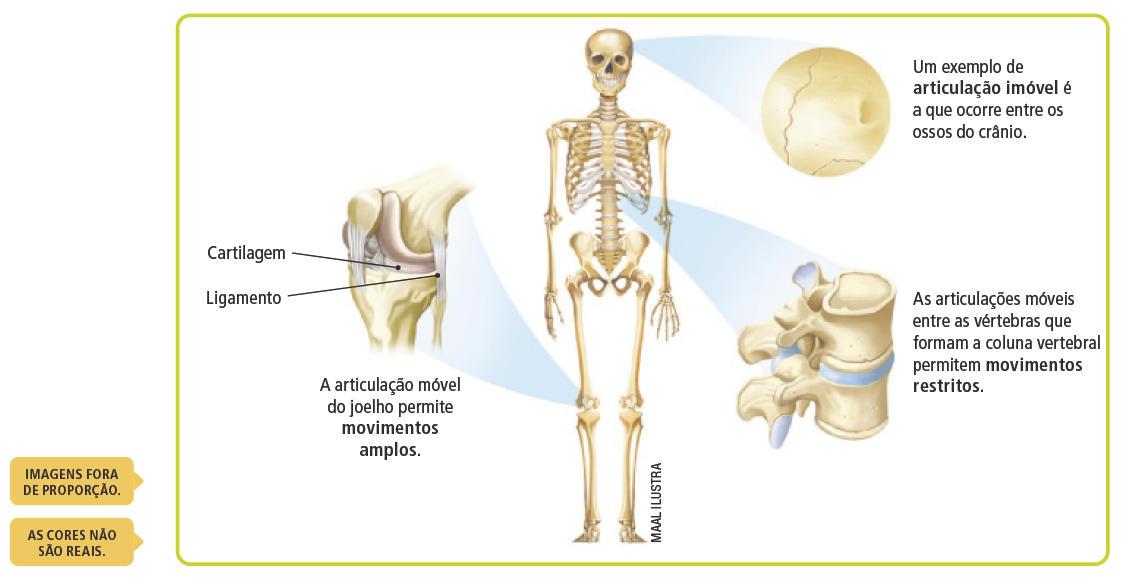 Articulações são pontos de encontro entre os ossos. 
Elas podem:
ser imóveis;
permitir movimento restrito;
permitir movimento amplo.
Cartilagem – auxilia na absorção de impactos.
Ligamento – ajuda a
manter os ossos unidos e estabilizados.
Elaborado com base em: TORTORA, Gerard J.; DERRICKSON, Bryan. Princípios de anatomia e fisiologia. 14. ed. Rio de Janeiro: Guanabara Koogan, 2016. Livro digital não paginado.
Representação dos tipos de articulação.
6
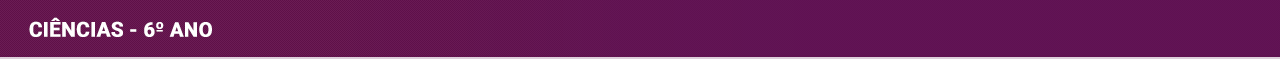 Movimentos do corpo
Enquanto os músculos de um lado da articulação se contraem, os do outro lado relaxam (antagonismo).
A ação conjunta de ossos, músculos e tendões promove os movimentos do corpo.
Os músculos estão fixados nos ossos por meio de tendões, um tipo de tecido conjuntivo.
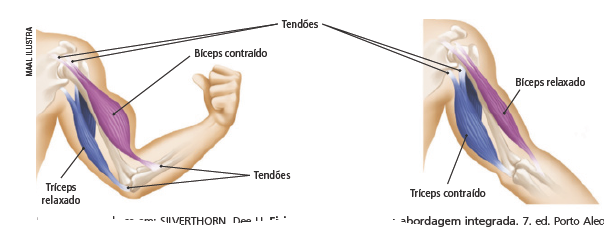 Elaborado com base em: SILVERTHORN, Dee U. Fisiologia humana: uma abordagem integrada. 7. ed. Porto Alegre: Artmed, 2017. p. 379.
Representação do movimento do antebraço por meio da contração e do relaxamento dos músculos bíceps e tríceps.
7
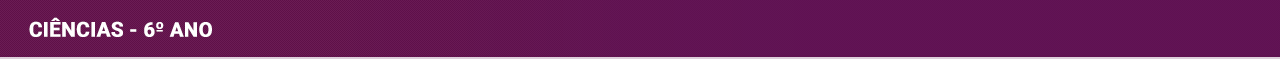 Organização do sistema nervoso
Encéfalo
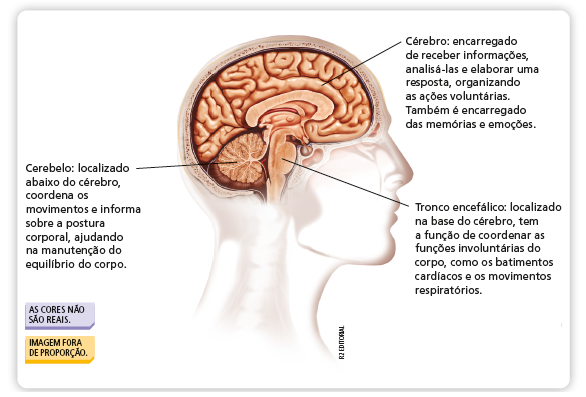 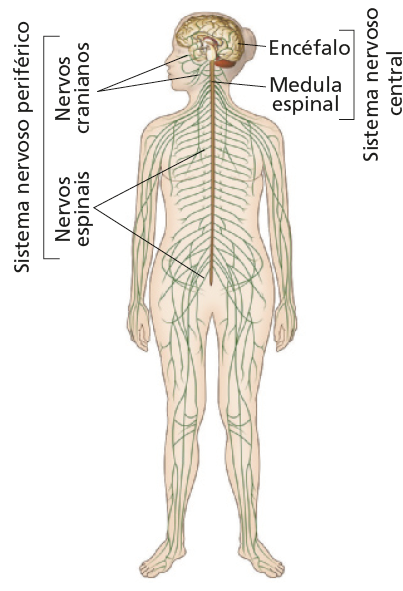 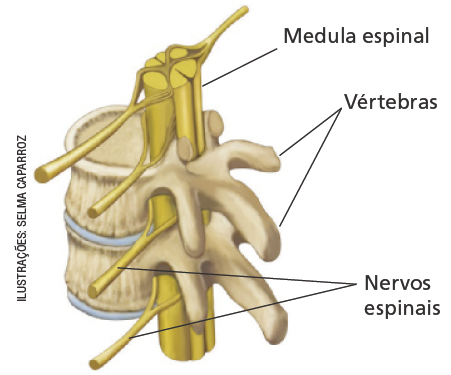 Elaborado com base em: TORTORA, Gerard Joseph; GRABOWSKI, Sandra Reynolds. Corpo humano: fundamentos de anatomia e fisiologia. 10. ed. Porto Alegre: Artmed, 2017. p. 237, 255 e 262.
8
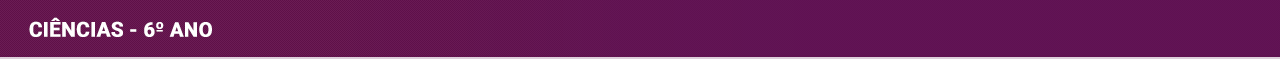 Funcionamento do sistema nervoso
Quando um neurônio é estimulado, acontecem mudanças elétricas na membrana plasmática que se propagam rapidamente, formando o impulso nervoso. Entre os neurônios são liberados neurotransmissores.
Neurônios são células capazes de receber os estímulos e enviar respostas, ou seja, são
células de comunicação.
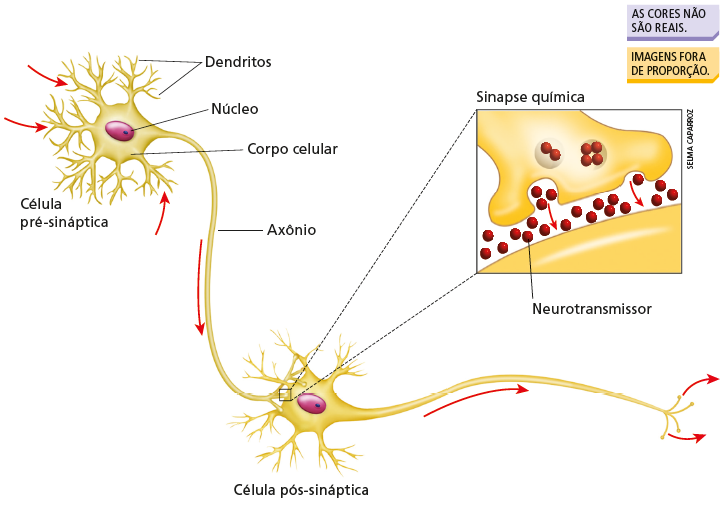 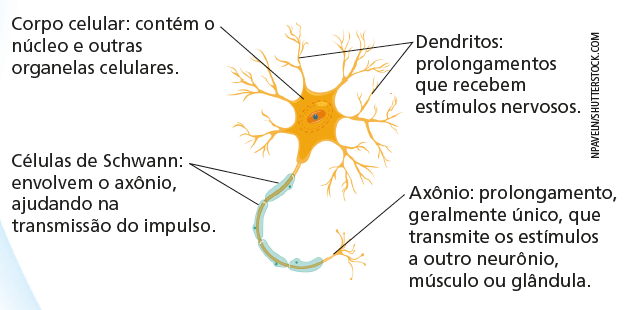 Elaborado com base em: TORTORA, Gerard Joseph; GRABOWSKI, Sandra Reynolds. Corpo humano: fundamentos de anatomia e fisiologia. 10. ed. Porto Alegre: Artmed, 2017. p. 248.
Representação de um neurônio (à esquerda) e da comunicação entre dois neurônios (à direita), com detalhe para a sinapse e a liberação de neurotransmissores.
9
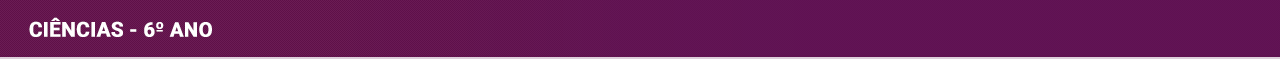 Transmissão dos impulsos nervosos
Os receptores ou órgãos sensoriais recebem estímulos e os transformam em impulsos nervosos, que são transmitidos pelos nervos até a medula e o encéfalo. Essas informações são processadas, e uma resposta é enviada ao local de sua ação.
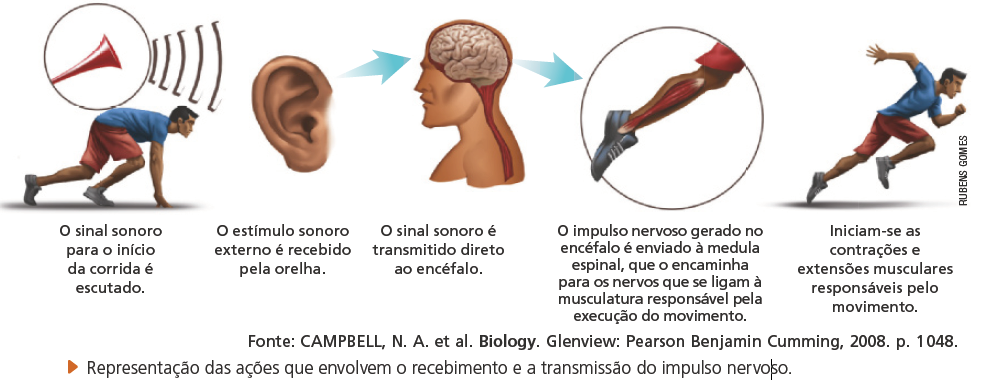 Elaborado com base em: SILVERTHORN, Dee U. Fisiologia humana: uma abordagem integrada. 7. ed. Porto Alegre: Artmed, 2017. p. 291.
Representação das ações que envolvem a produção de uma resposta a um estímulo sonoro em uma corrida.
10
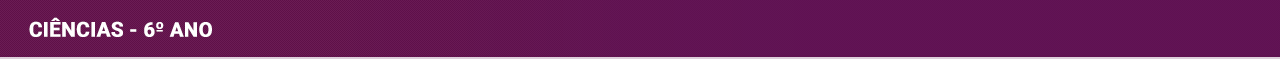 Substâncias psicoativas e sistema nervoso
As substâncias que atuam sobre o sistema nervoso central e que modificam o funcionamento do corpo são chamadas drogas psicoativas e agem sobre os neurotransmissores, alterando a maneira como as pessoas se sentem, pensam e se comportam.
Drogas psicoativas
Depressoras
Estimulantes
Perturbadoras
Aumentam a atividade do sistema nervoso central, causando insônia e agitação. Exemplos: cocaína, crack, cafeína.
Provocam alterações no funcionamento do sistema nervoso central, causando delírios e alucinações. São chamadas de alucinógenos. Exemplo: maconha.
Diminuem a atividade do sistema nervoso central, causando uma diminuição da atividade motora, prejuízo das funções sensoriais (como visão embaralhada e menor sensibilidade à dor) e redução da ansiedade. Exemplo: álcool.
11